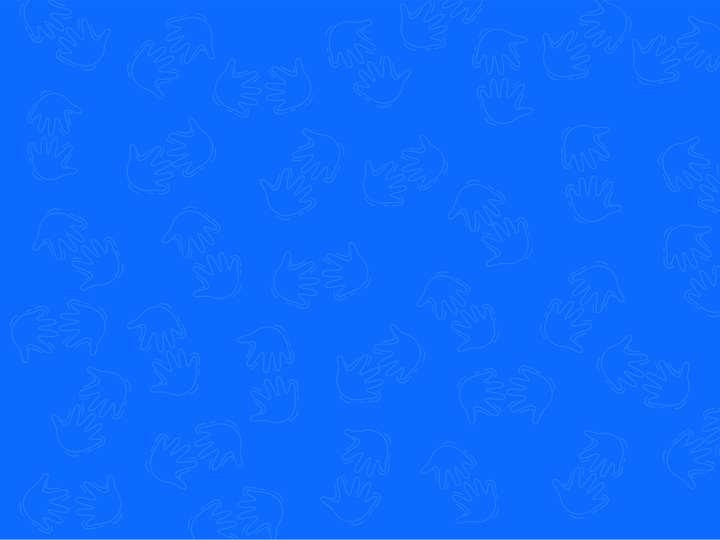 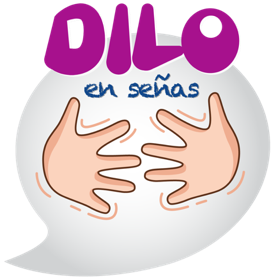 Lengua de Señas Mexicana
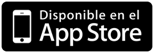 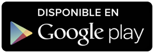 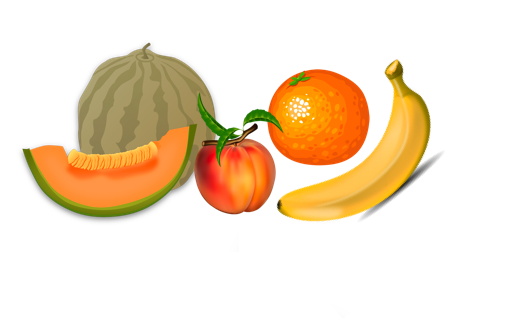 Frutas
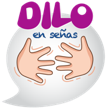 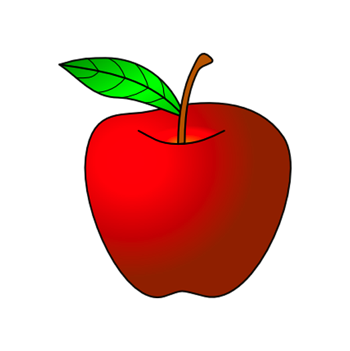 Manzana
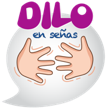 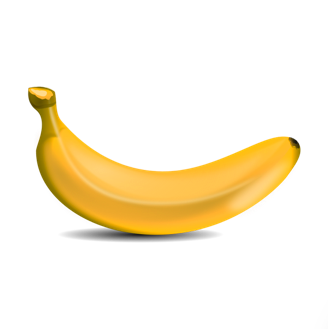 Plátano
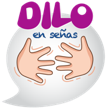 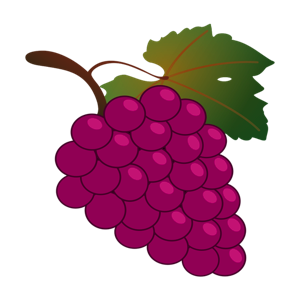 Uvas
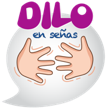 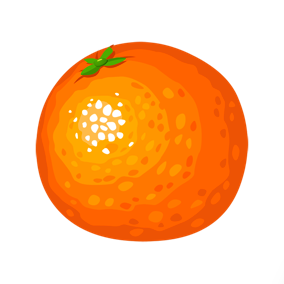 Naranja
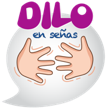 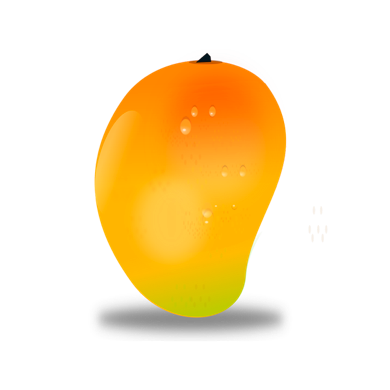 Mango
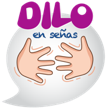 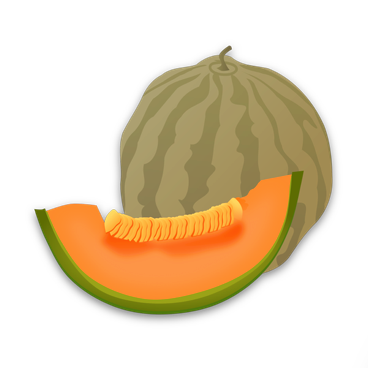 Melón
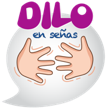 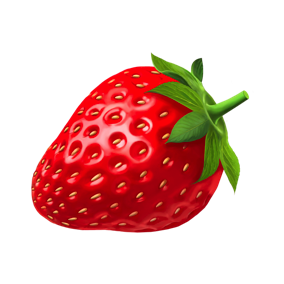 Fresa
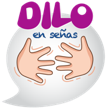 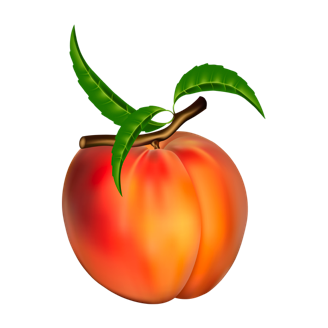 Durazno
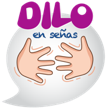 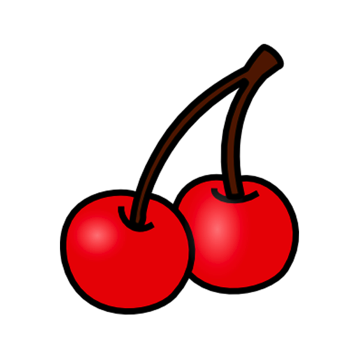 Cereza
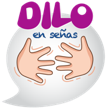 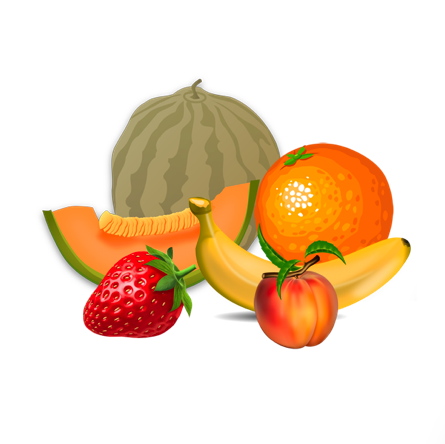 Frutas
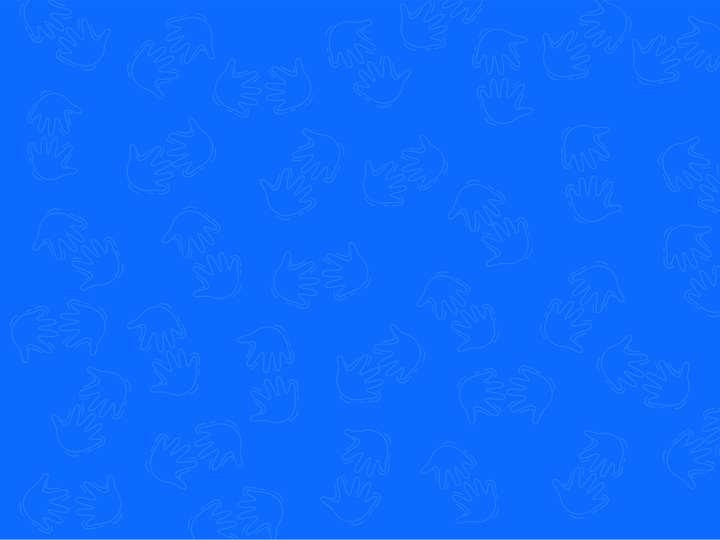 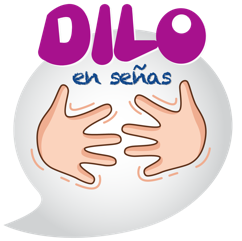 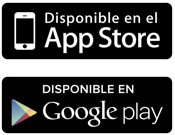